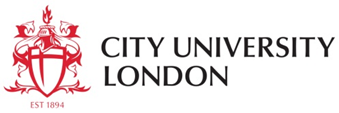 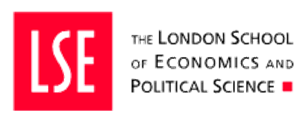 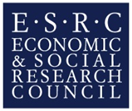 Understanding nonresponse behaviour on the European Social Survey: The role of survey paradata vs. external auxiliary data
Kaisa Lahtinen (University of Liverpool) and Sarah Butt (City University London)
ESRC Research Methods Festival
8th July 2016
[Speaker Notes: Our presentation looks at paradata which is collected as part of the process of fielding a large scale f2f survey – specifically the European Social Survey 

We focus in particular on paradata interviewer observations about the sampled address and the extent to which they can be used to tackle one of the major problems facing survey research – low response rates 

The analysis we’re presenting comes from an ESRC funded project which has just come to an end, known as ADDResponse 

I’ll start off by setting out our research question and introducing the ADDResponse project before Kaisa talks you through the analysis and results.]
The problem
Declining survey response rates 
 Research into causes and correlates of nonresponse 
 Improve fieldwork efficiency (e.g. responsive design) 
 Post-hoc analysis and adjustments
  Requires data that is 
 available for respondents and nonrespondents 
 predictive of response behaviour and substantive survey responses
The solution?
Use multi-level multi-source auxiliary data (Smith and Kim, 2011) 
 Sample frame 
 Survey paradata 
Call records 
 Interviewer characteristics 
Interviewer observations 
 External data sources 
Small area admin data e.g. census 
Commercial data bases
The solution?
Multi-level multi-source auxiliary data (Smith and Kim, 2011) 
 Sample frame 
 Survey paradata 
Call records 
 Interviewer characteristics 
Interviewer observations 
 External data sources 
Small area admin data e.g. census 
Commercial data bases
Which is most useful for predicting survey nonresponse? Where should surveys invest resources?
[Speaker Notes: In this presentation we’re particularly interested in comparing interviewer observations about individuals and households vs. data on individual and household characteristics from commercial data bases in terms of their ability to predict survey response propensity. 
RQs:]
Comparing data sources
[Speaker Notes: Paradata posses a number of features which make it a potentially useful source of data.  However: 
Limited in info can collect 
Are resource implications – have to pay interviewers to collect and can distract them from main task/add to their burden 
Not so good for online/tel surveys – which are increasingly common 

Also question marks about accuracy: 
Comparison of interviewer obs with census link showed correspondence of 87-98%   Most accurate for hhold characteristics e.g. dwelling type 
NSFG – accuracy of c. 75-80% for sexual activity 72% for children present 
Also look at inter coded reliability.  Tends to be high for factual data but low for more subjective evals 
Sturgis and 

So: Are there advantages in looking towards external sources of auxiliary data in nonresponse analysis ?]
Comparing data sources
[Speaker Notes: One obvious source for this is small area data: 
Freely available, complete, assume accurate as much is official stats.
But: can be issues of timeliness (esp if relying on census), cross-national comparability (even within UK) and major draw back is that have to rely on aggregate data as a proxy for household and individual characteristics we expect to be correlated with nonresponse 

So, attention turns to commercial data to be purchased from “value added resellers” such as Experian.   Costs involved – and can’t be reused or archived.    So need to know that investment is worth it. 

Big advantage is that individual level data available.   However, concerns over completeness – high level of missing data.    Also accuracy – black box from modelling. 
One study by Sinibaldi using German data found that IWERS were better at predicting hhold income and receipt of unemployment benefits among sampled individuals than commercial data 

So, external data don’t necessarily provide the solution …]
ADDResponse
Auxiliary Data Driven nonResponse bias analysis (ADDResponse) 
European Social Survey Round 6 (2012/13) 
54% response rate (34% refusal, 7% non contact) 
Clustered PAF sample of 4,520 addresses in 220 PSUs  			
Append geocoded auxiliary data
Small area data (census, DCLG, HO, DfE, DWP etc.) 
Commercial data  
OS Points of Interest data 
Interviewer observations
[Speaker Notes: ADDResponse provides a unique opportunity to compare value of paradata vs. commercial data for modelling survey nonresponse in UK. 

Aim of project to explore the extent to which auxiliary data can be used to understand and correct for sources of nonresponse bias in the European Social Survey in the UK

What we did …

For each data source: 
Scoping study 
Analyse how predictive of response behaviour and relationship with ESS variables]
ADDResponse: Interviewer observations
Five interviewer observations collected for all sampled addresses 
Type of dwelling unit (1= multi-person occupancy 0=single occupancy) 
Barriers to entry present (1= yes 0= no)  
Physical condition of property ( 1 = very good 5 = very bad) 
Litter (1=present 0 = not present) 
Graffiti (1=present 0 = not present) 

 Observations complete for 97 % addresses 
 Interviewer observations correlate with census data  - > none recorded in OAs where there are no flats
[Speaker Notes: 5 interviewer observation variables in ESS 
Data relatively complete at least in UK (no data NO/SE, missing data higher in some countries) 

Limited scope for judging quality – one check we have is to compare prevalence of flats recorded by IWER with estimates from Census.   Reassuringly… 
Interviewers receive extensive briefing to try and ensure quality 

[ Have emailed NatCen re costs but no response yet ]]
ADDResponse: Commercial data
Data purchased from two “value added resellers”
Consumer segmentation variables: ACORN, MOSAIC etc.
 Specific variables e.g. length of residency, tenure, house price, age, employment status, children present, marital status 
 Consumer preferences data (very patchy)
 Data from 2015 but ESS fieldwork completed 2013 
 Missing data 
 Company 1:  10%  Company 2:  20 -50% 
 Differences between two commercial databases 
 N of adults = 54% match   Tenure =75% 
 Discrepancies compared with ESS data 
 N of adults = 71% match   Married = 77% match   Retired = 87% match
[Speaker Notes: Difficult to tell given differences which company is better  – but higher completeness and greater internal consistency use only data from company 1 in modelling that follows]
Modelling and methods
Logistic regression: response vs. not 
 Controlling for clustering at PSU level
 Nested models
Coefficients
 Model fit
[Speaker Notes: Is a lot more you could do and make use of other aspects of survey paradata - MLM to control for interviewer or run separate analyses for different stages of field work etc.   But, in first instance – and recognising the limited sample size available to us – in this case we treat all respondents equally. 

We are using logistics regression (response vs not). We do acknowledge that other types of responses are also important, and bear different mechanisms behind time, but for the sake of time limitations, and sample size, we are only presenting findings from response vs not. 

We are also controlling for clustering at PSU level

And we are fitting nested models, with hem we are interested in coefficients, but also in the model fit. As this is a way for us to estimate any improvement in the model, alias ability to determine whether there are additional benefit from using other data sources over and above interviewer observations]
Modelling and methods
Logistic regression: response vs. not 
 Controlling for clustering at PSU level
 Nested models
Coefficients
 Model fit 
 Models 
 Model 1: interviewer observations
 Model 2: Model 1 + small area  data
 Model 3: Model 2 +  commercial data (MOSAIC)
 Model 3 a : Model 2 + commercial data (separate variables)
[Speaker Notes: We are fitting 3 nested models….


This is a way to estimate step by step what might be the benefit of those data sources]
Results: Interviewer observations
Results: Interviewer observations
Results: Interviewer observations
Results: Including auxiliary data
[Speaker Notes: We are fitting 3 (actually 4) nested models….


This is a way to estimate step by step what might be the benefit of those data sources]
Results: Including auxiliary data
Interviewer observations remain significant
 Other significant auxiliary variables
Model 2
None 
Model 3
MOSAIC
Model 3a 
Children present
Full-time employment
Missingness from commercial data
(single and recent movers, but only at 10% level)
Conclusions
ESS interviewer observations helpful in predicting nonresponse  
 Quality issues with commercial variables and minimal improvement in model fit 
 No “silver bullet” for modelling survey nonresponse 
 Further research needed into
  Validating interviewer observations 
 Conditions under which observations are more/less accurate
[Speaker Notes: IWER paradata may be the best solution… 
Team behind ESS in Belgium at KULeuven have been using google streetview to validate interviewer observations]
Find out more
www.addresponse.org

sarah.butt.1@city.ac.uk
Kaisa.lahtinen@liverpool.ac.uk
References
Sinibaldi, J., Durrant, G.B. and Kreuter, F., 2013. Evaluating the measurement error of interviewer observed paradata. Public Opinion Quarterly, 77(S1), pp.173-193.
Sinibaldi, J., Trappmann, M. and Kreuter, F., 2014. Which is the better investment for nonresponse adjustment: purchasing commercial auxiliary data or collecting interviewer observations?. Public Opinion Quarterly
 Sturgis, P. and Brunton-Smith, I., 2012. An assessment of the potential utility of interviewer observation variables for reducing non-response error in the National Survey for Wales.
Vercruyssen, A., Wuyts, C. and Loosveldt, G., 2016. Auxiliary data for the European Social Survey Belgium. A search for easily available and straightforwardly useable external data.
West, B.T. and Kreuter, F., 2013. Factors affecting the accuracy of interviewer observations evidence from the National Survey of Family Growth. Public opinion quarterly, p.nft016.
West, B.T., Wagner, J., Hubbard, F. and Gu, H., 2015. The Utility of Alternative Commercial Data Sources for Survey Operations and Estimation: Evidence from the National Survey of Family Growth. Journal of Survey Statistics and Methodology, p.smv004.